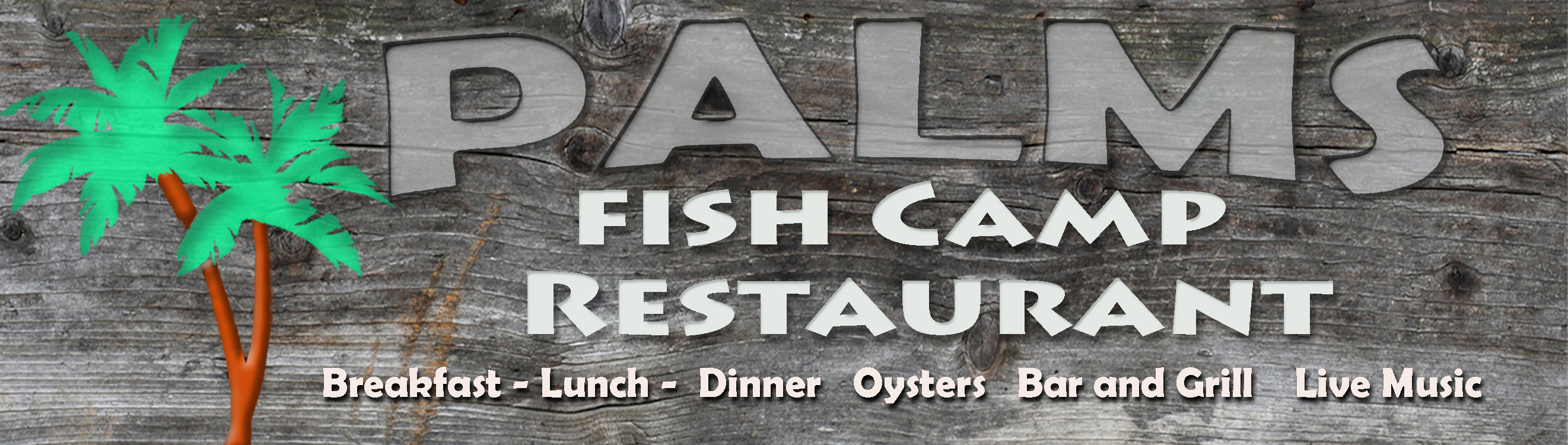 IN THE BEGINNING . . .
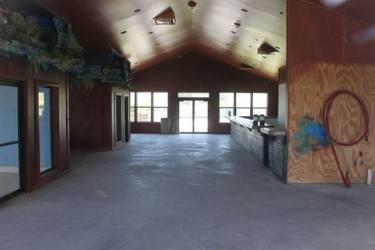 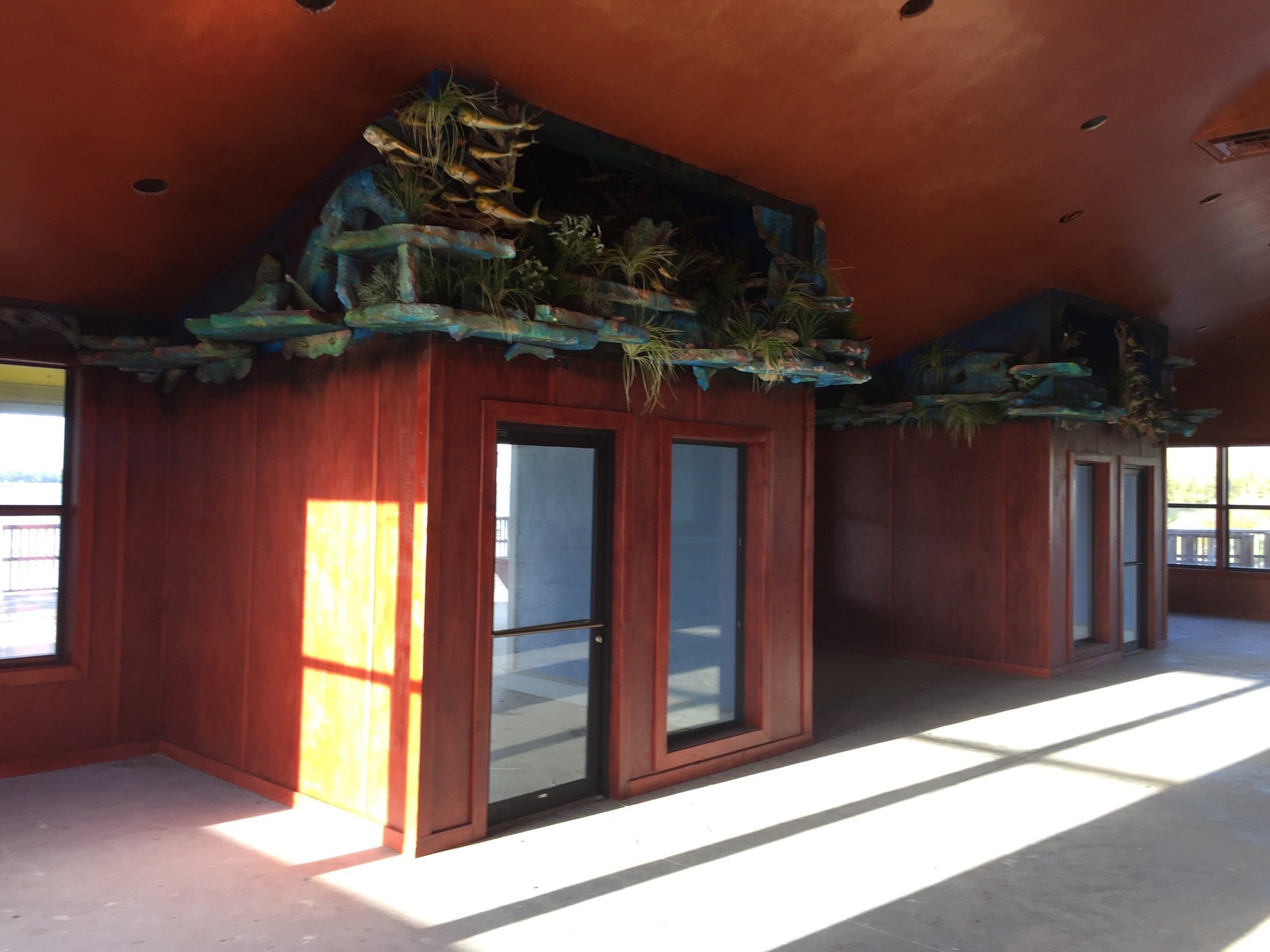 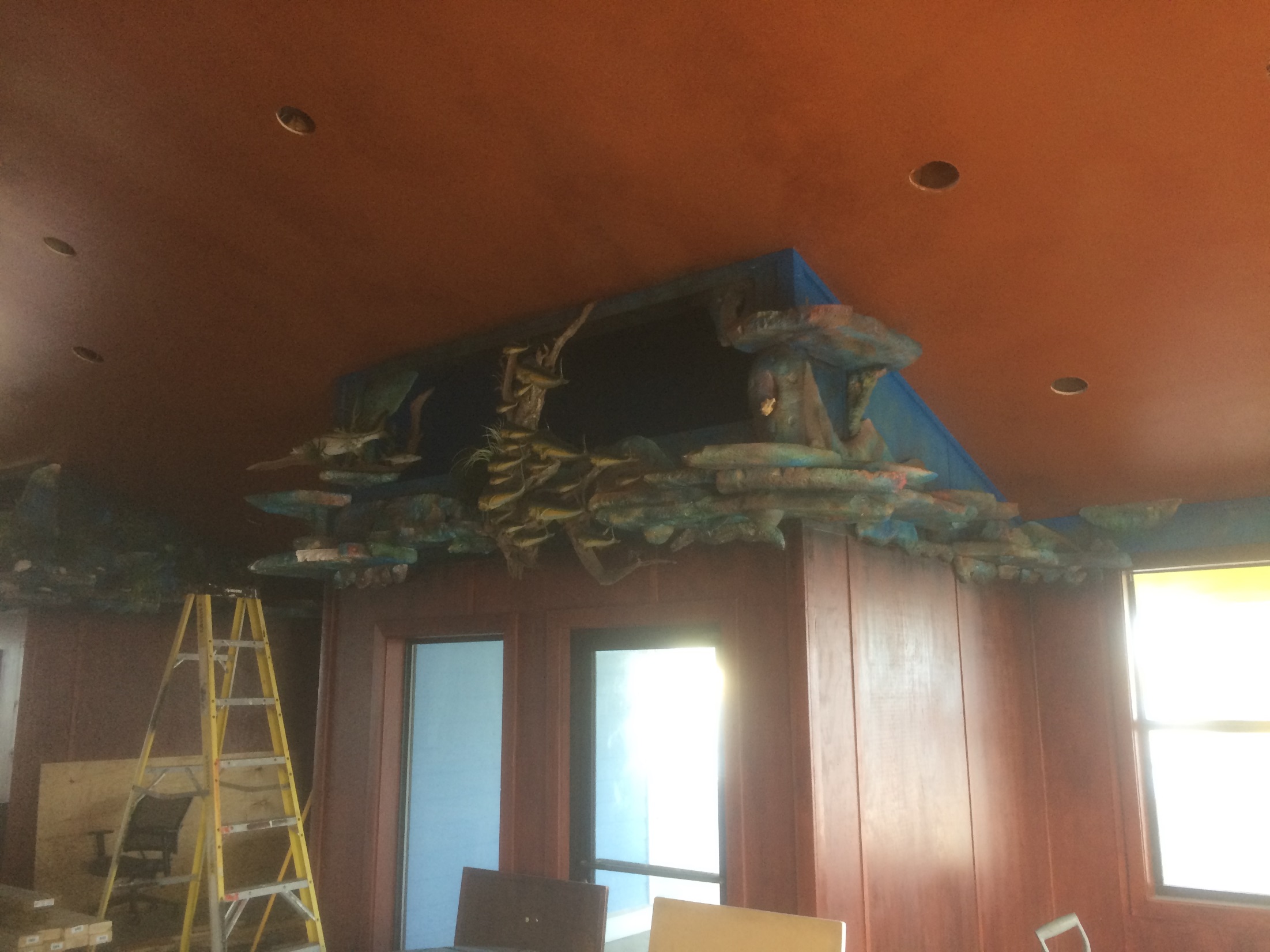 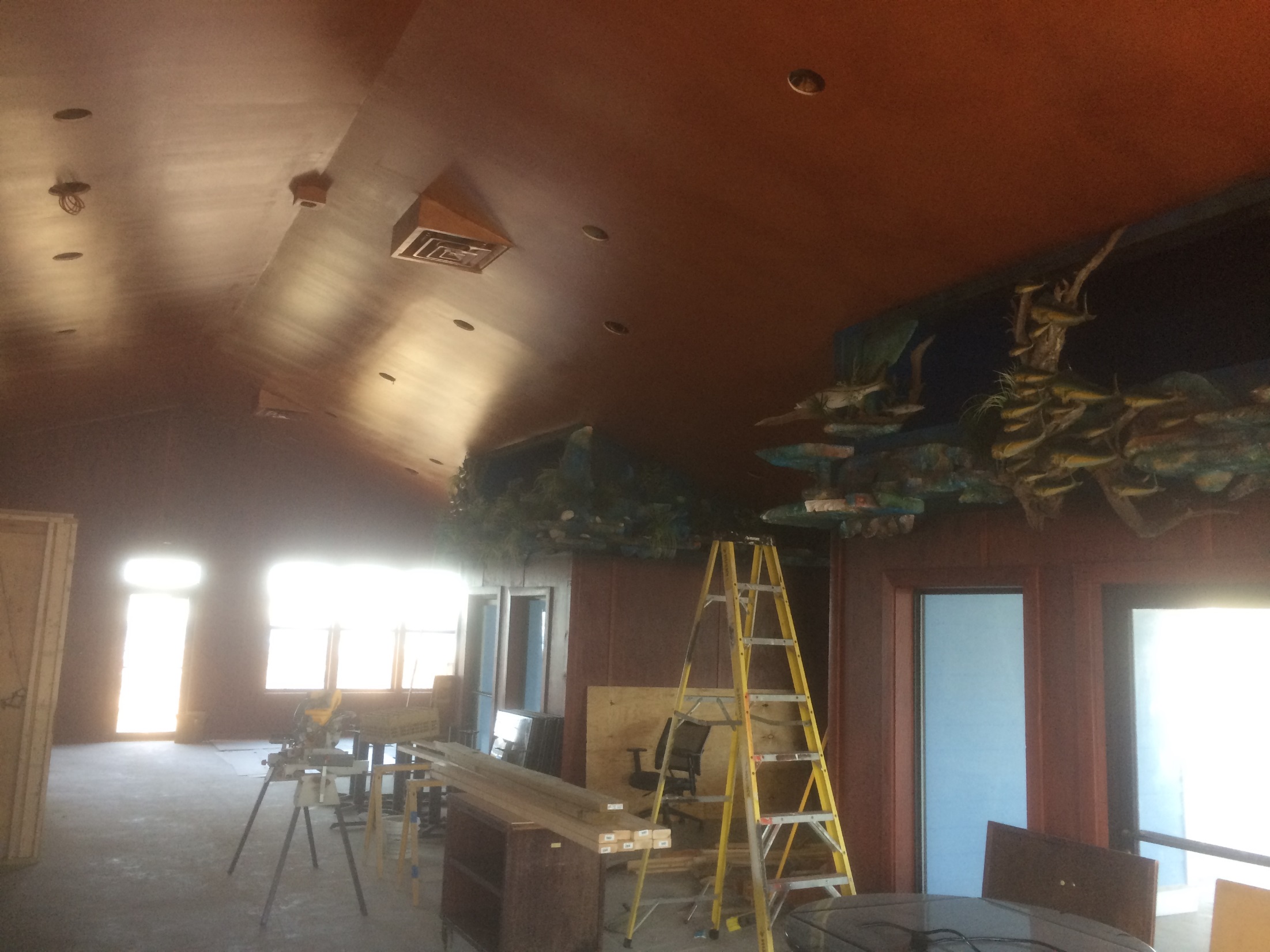 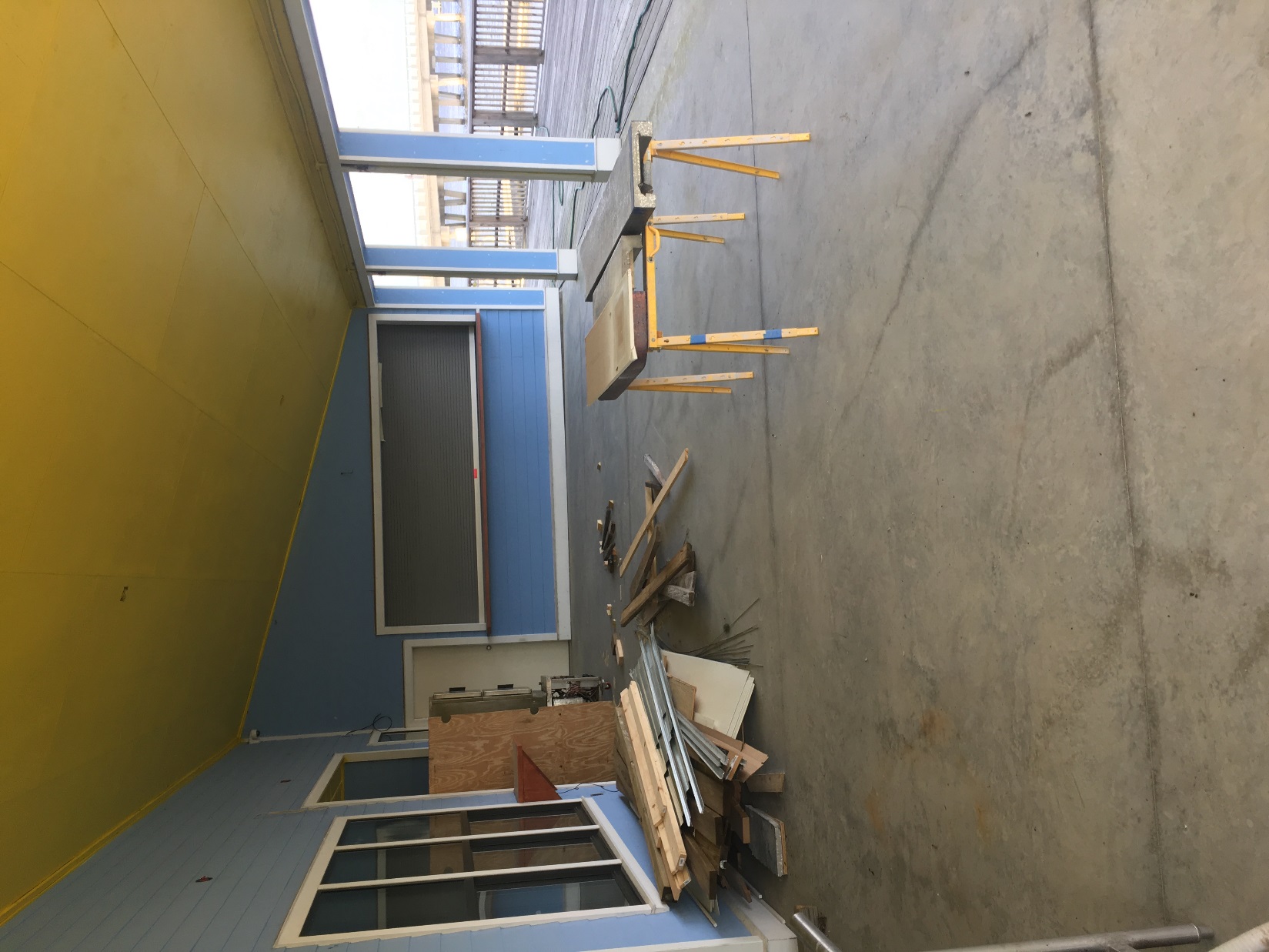 A LITTLE CHANGE CAN BE GOOD, HOWEVER,  A LOT OF CHANGE IN THIS CASE IS BETTER
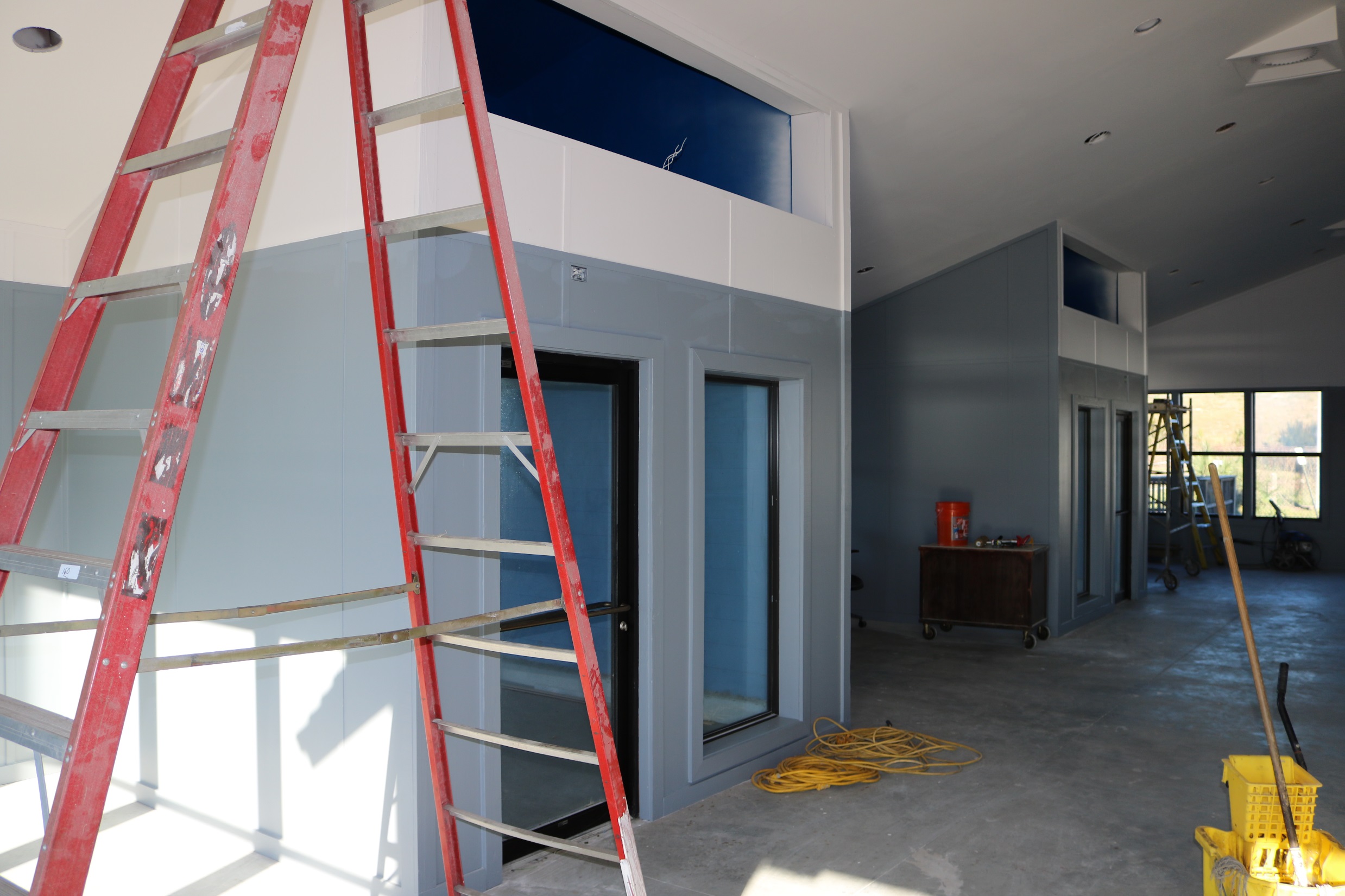 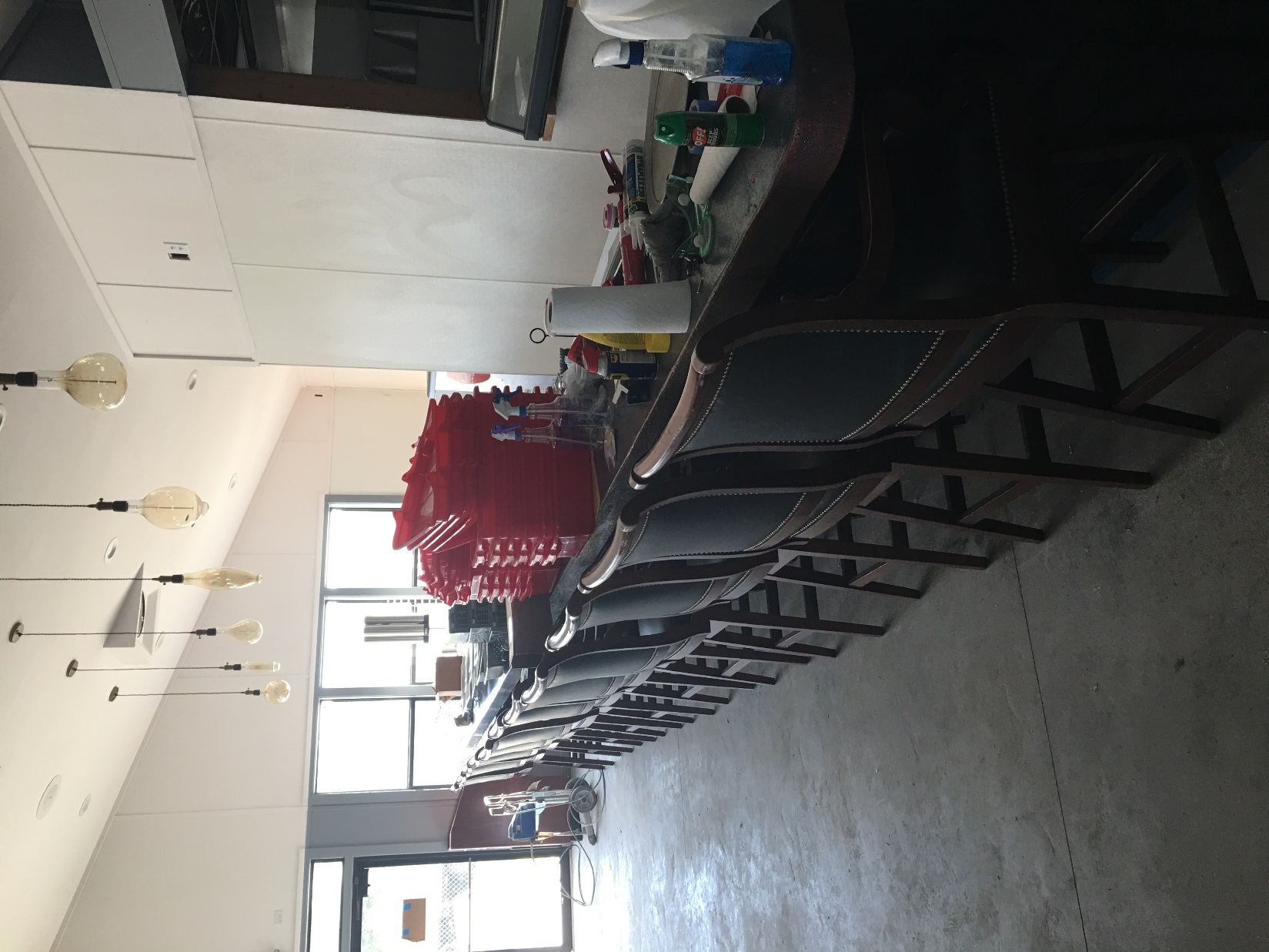 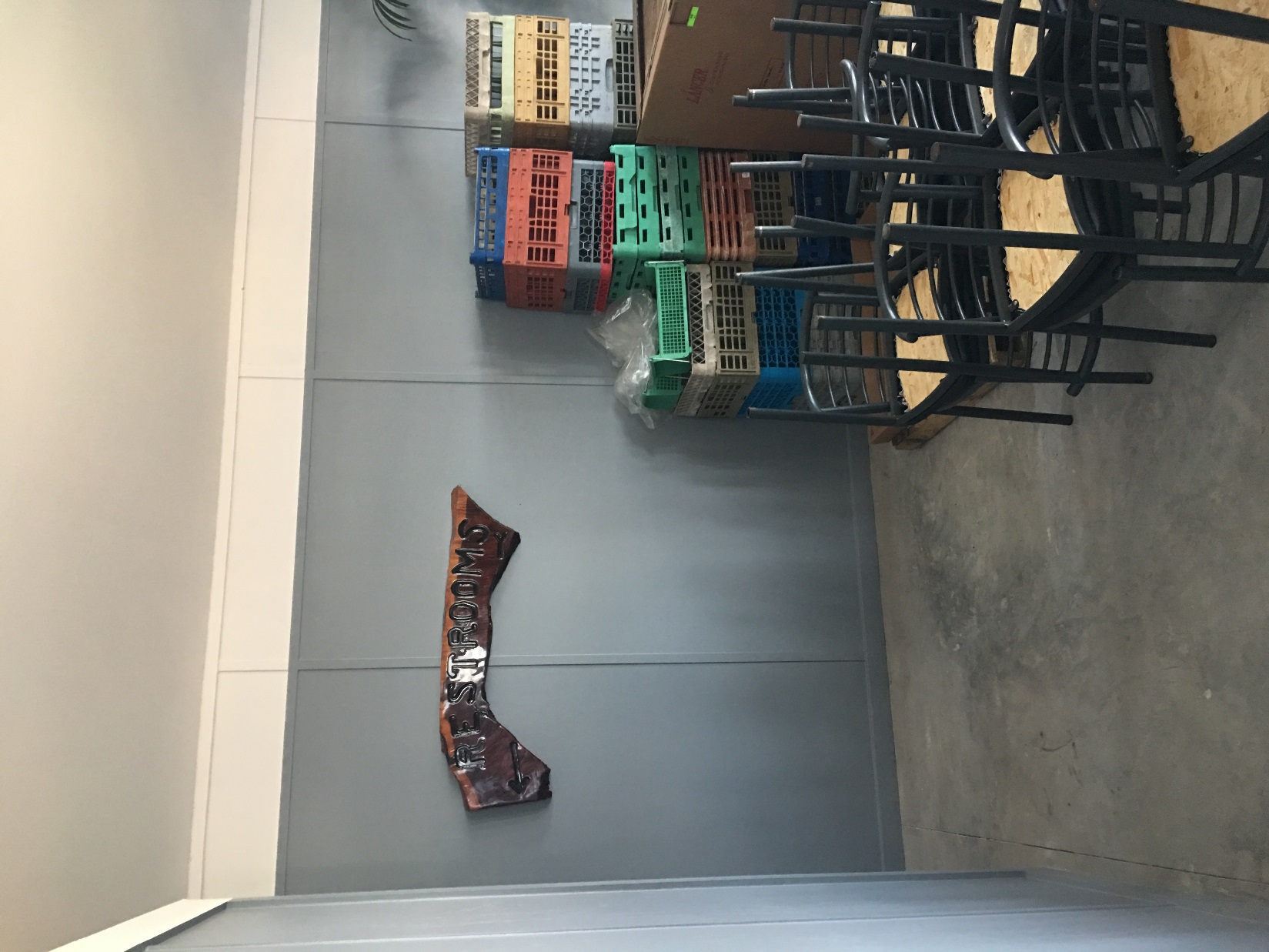 THE INFAMOUS RAMP RESCUE
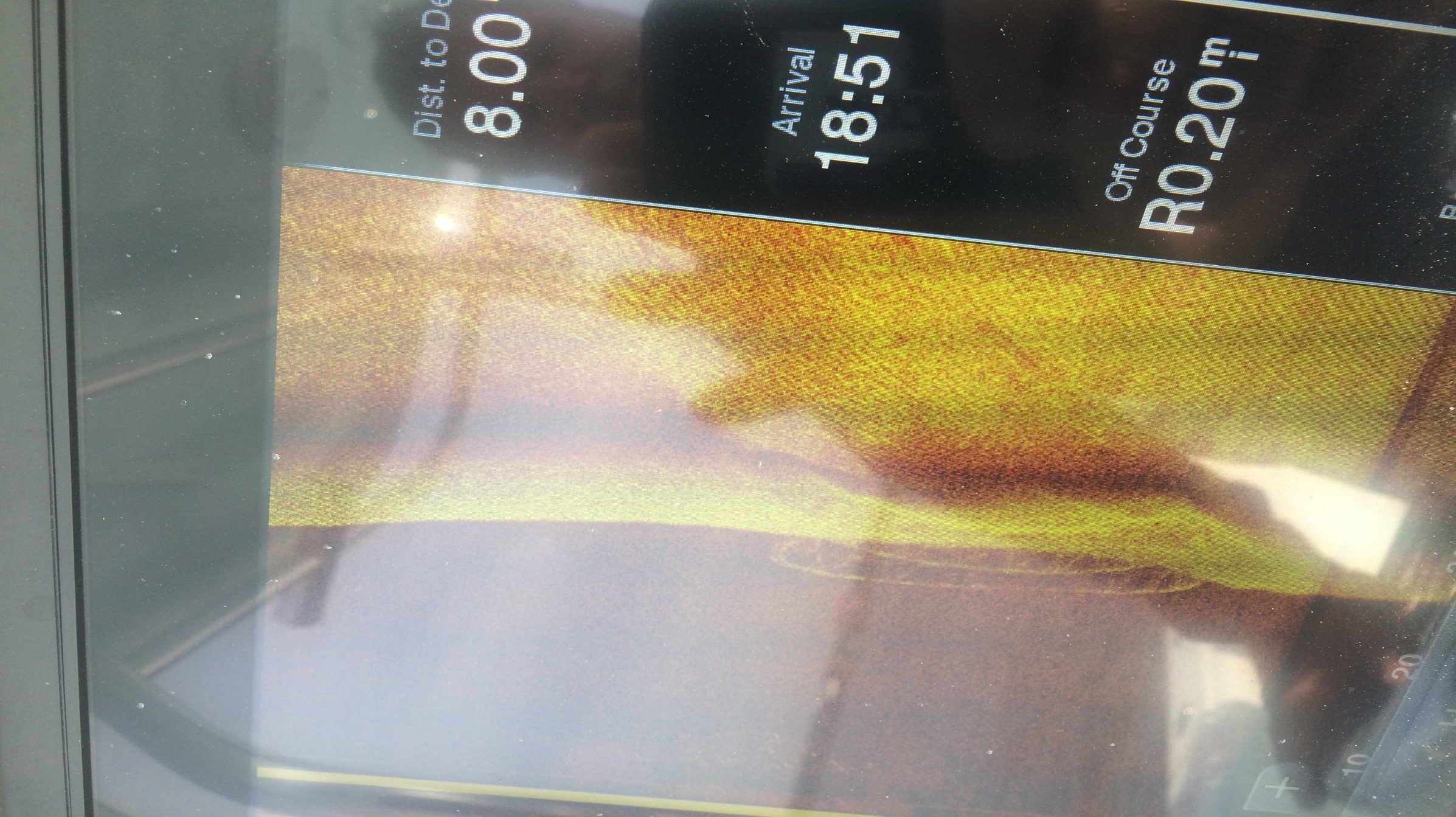 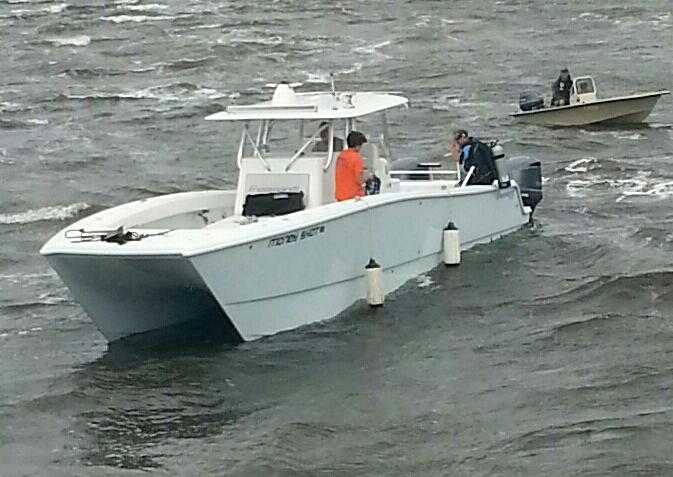 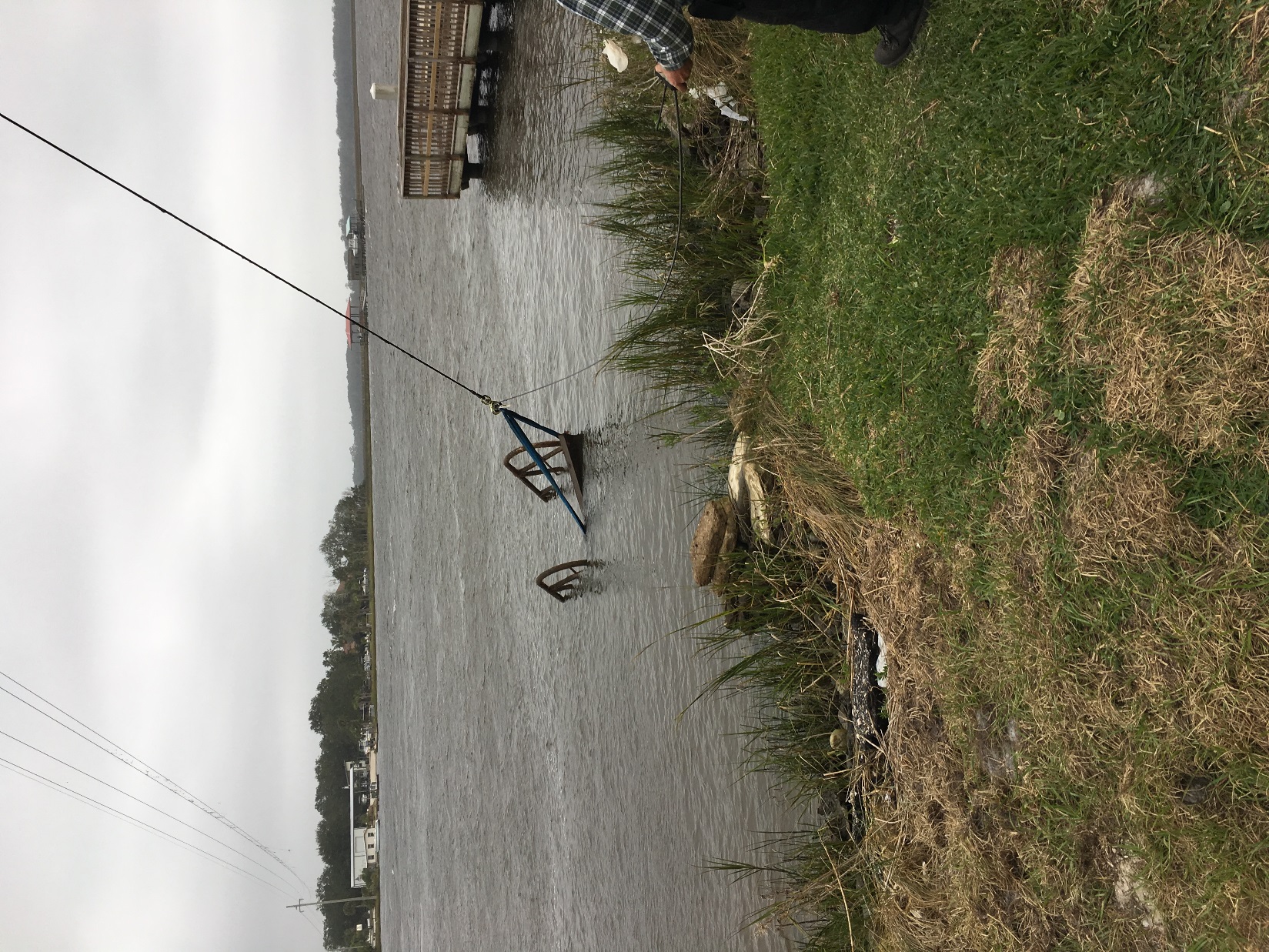 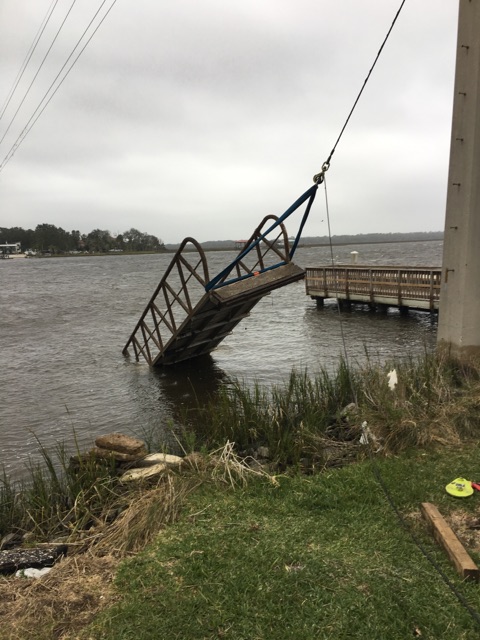 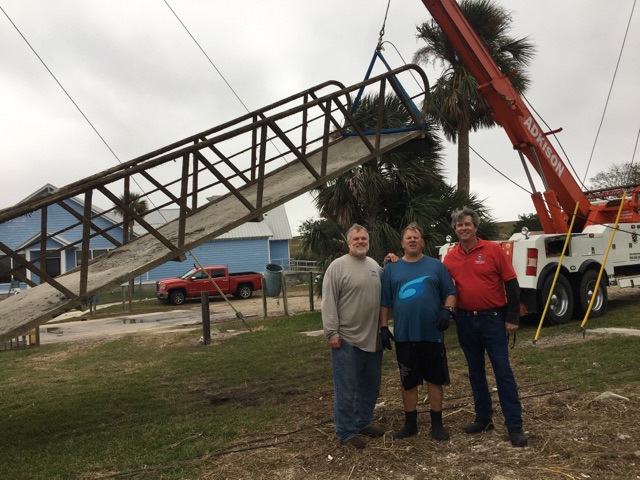 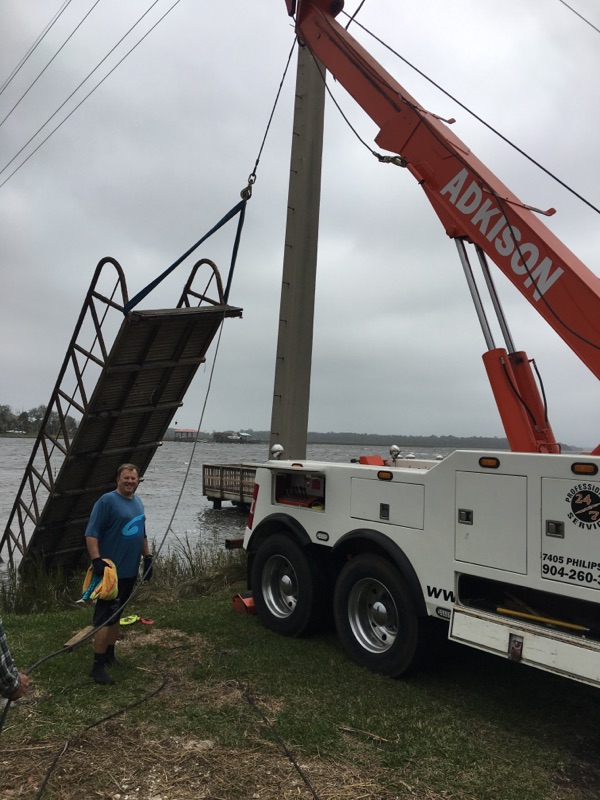 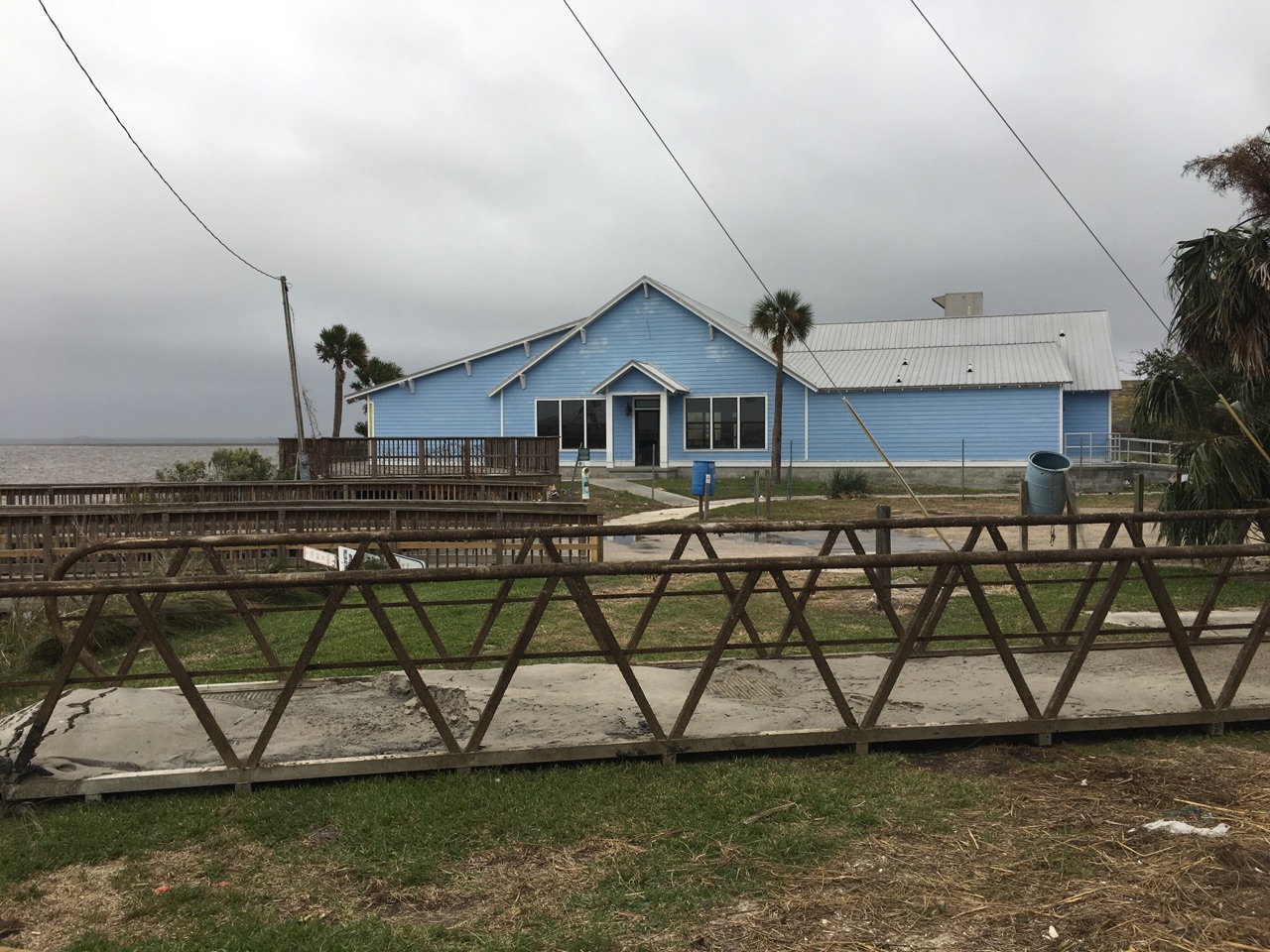 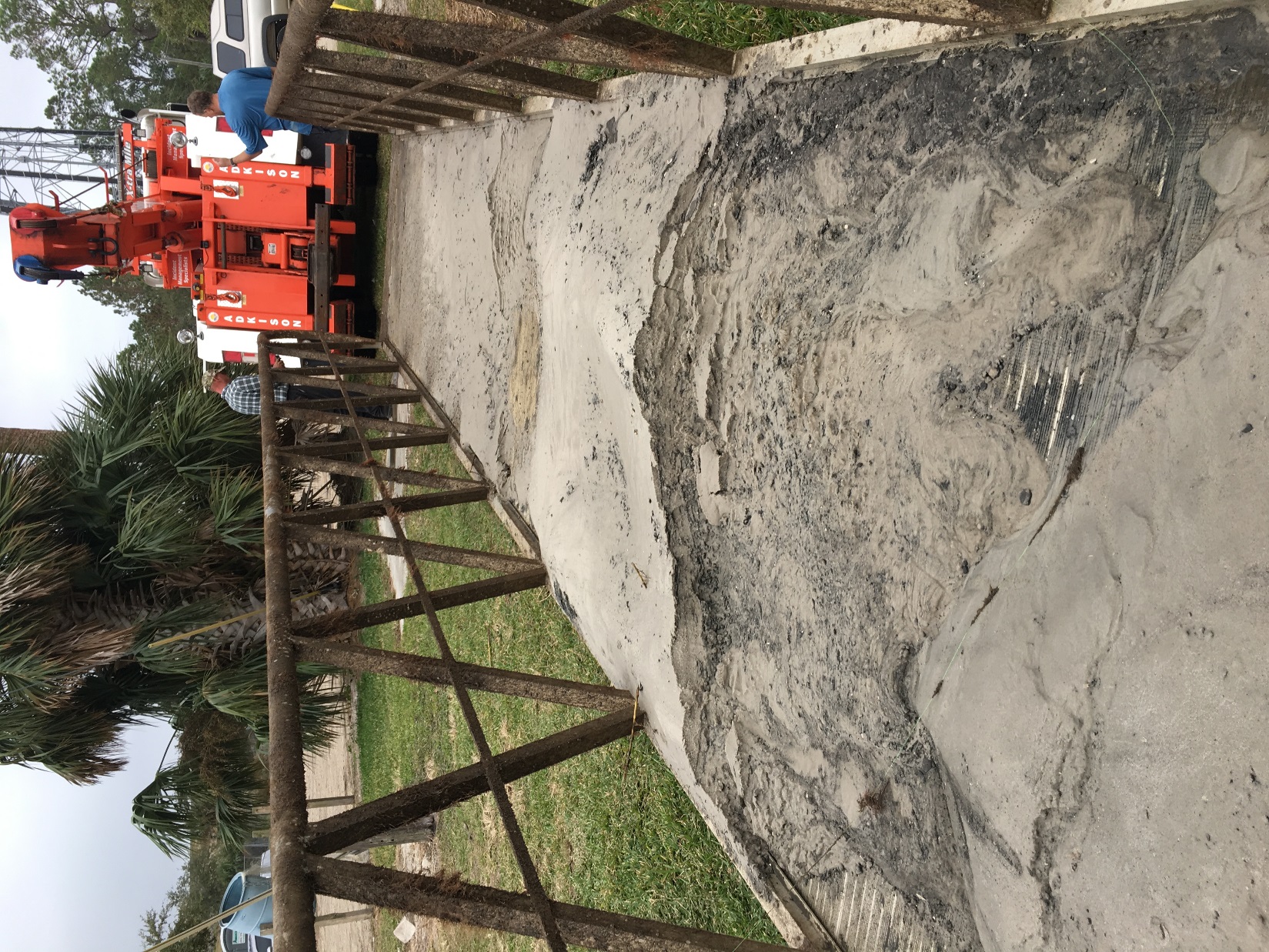 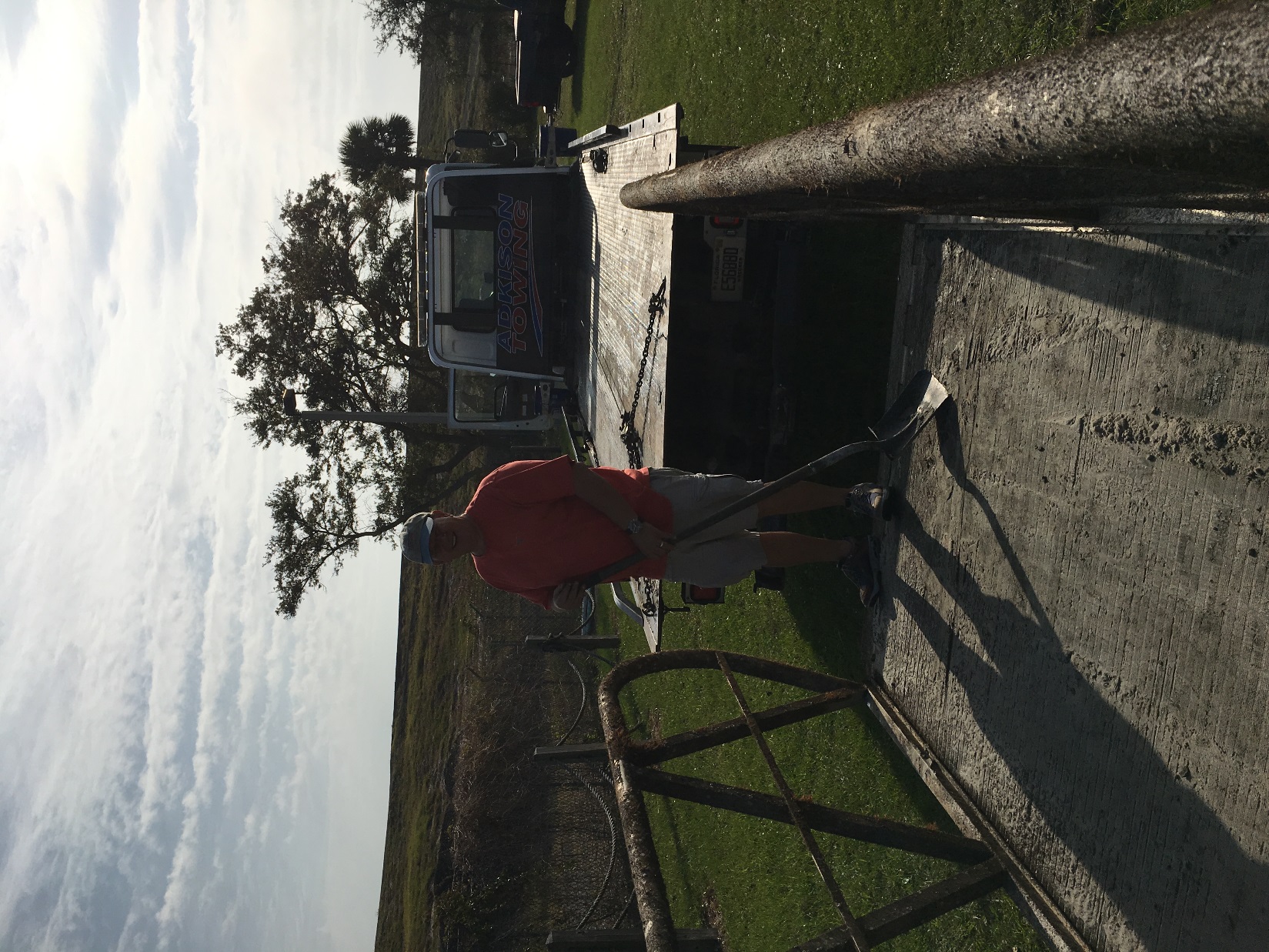 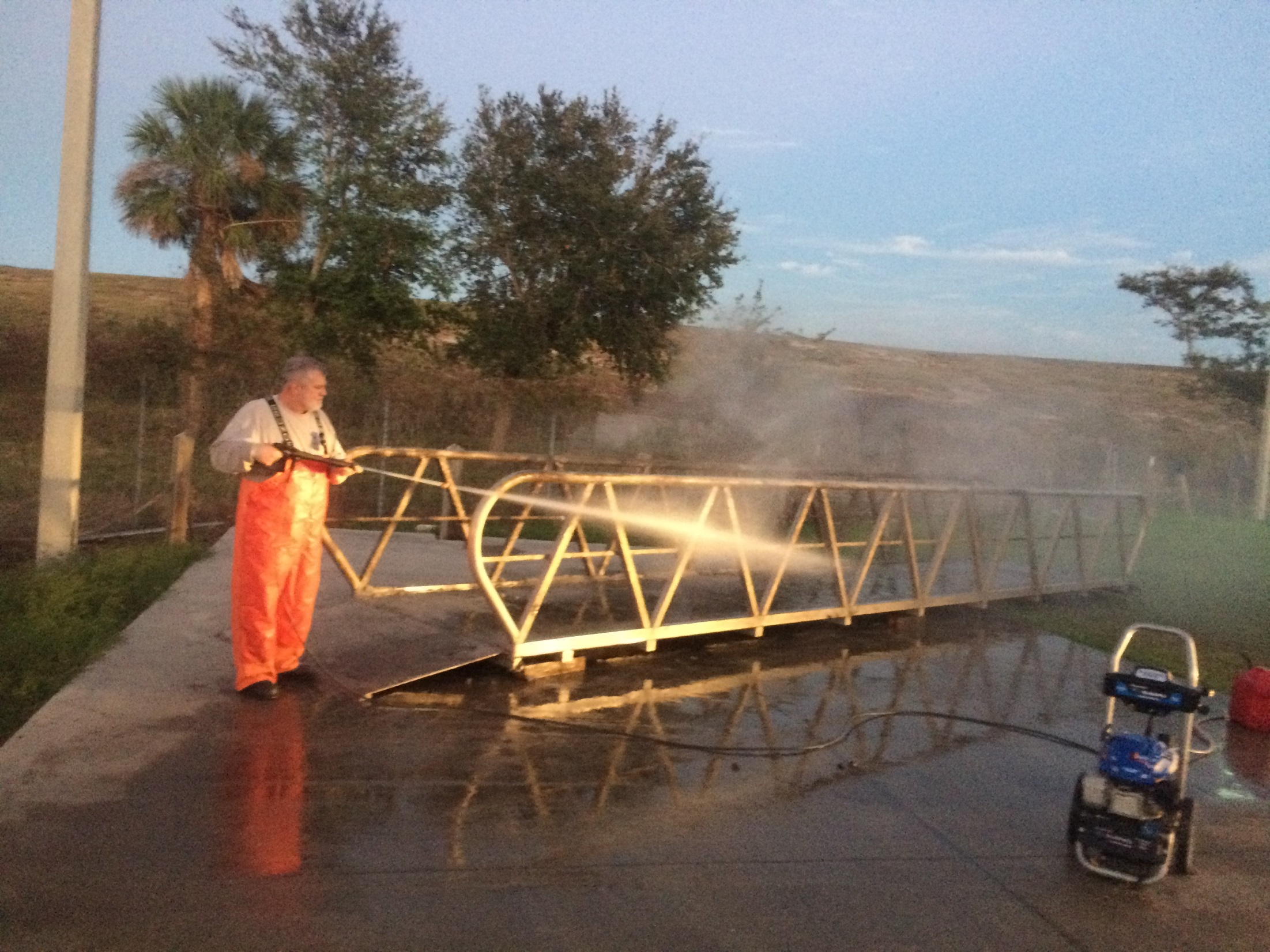 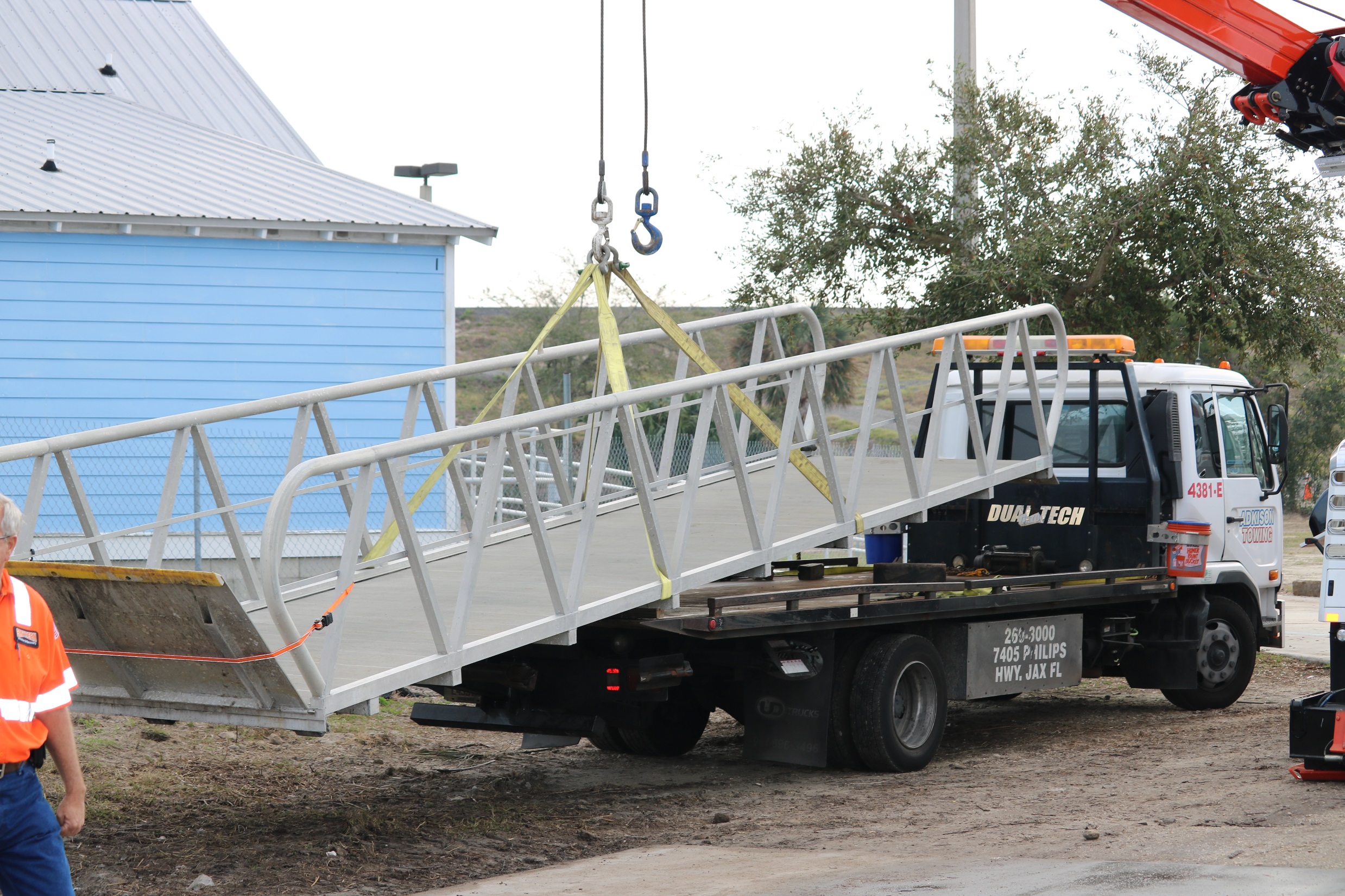 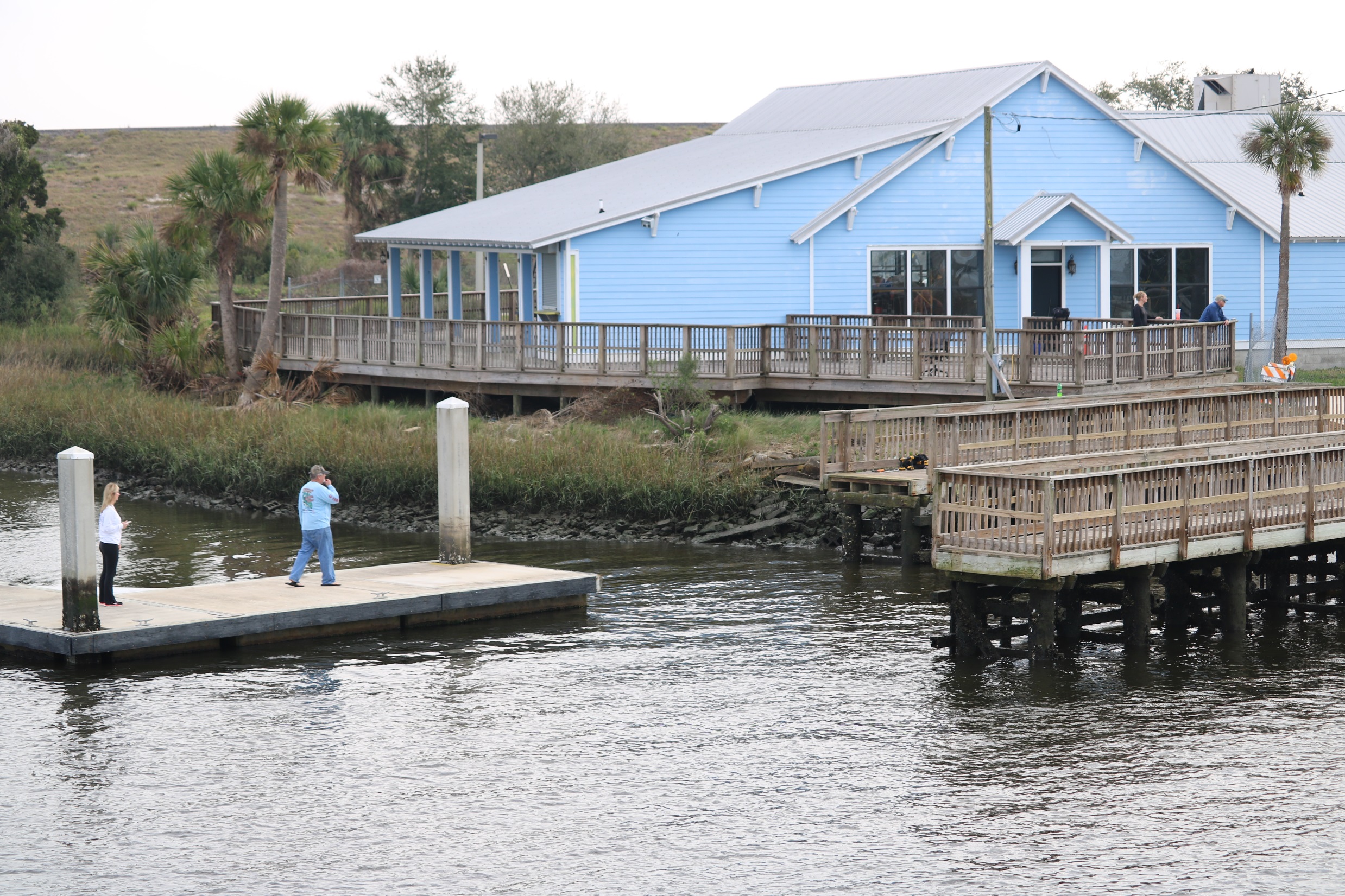 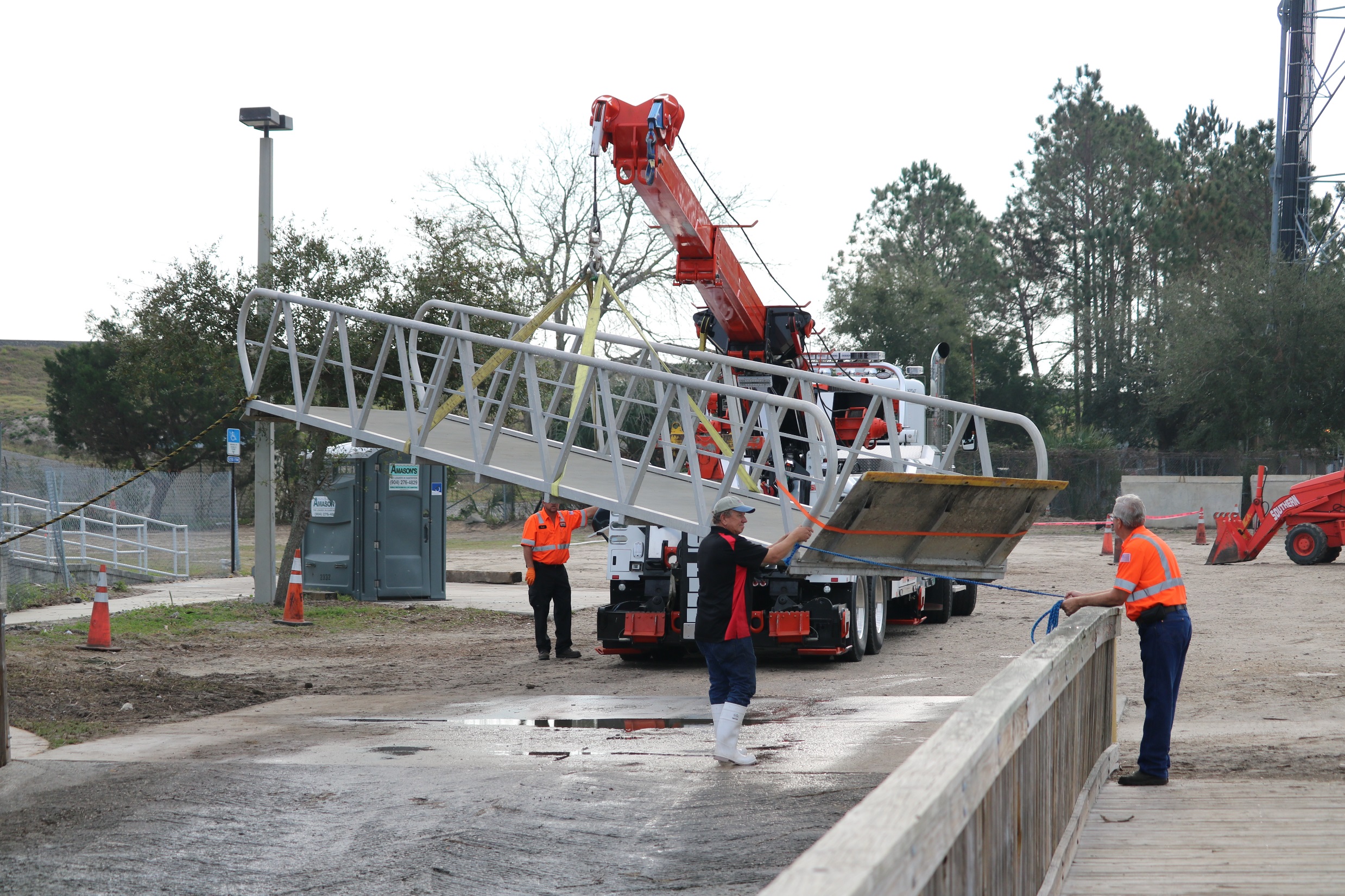 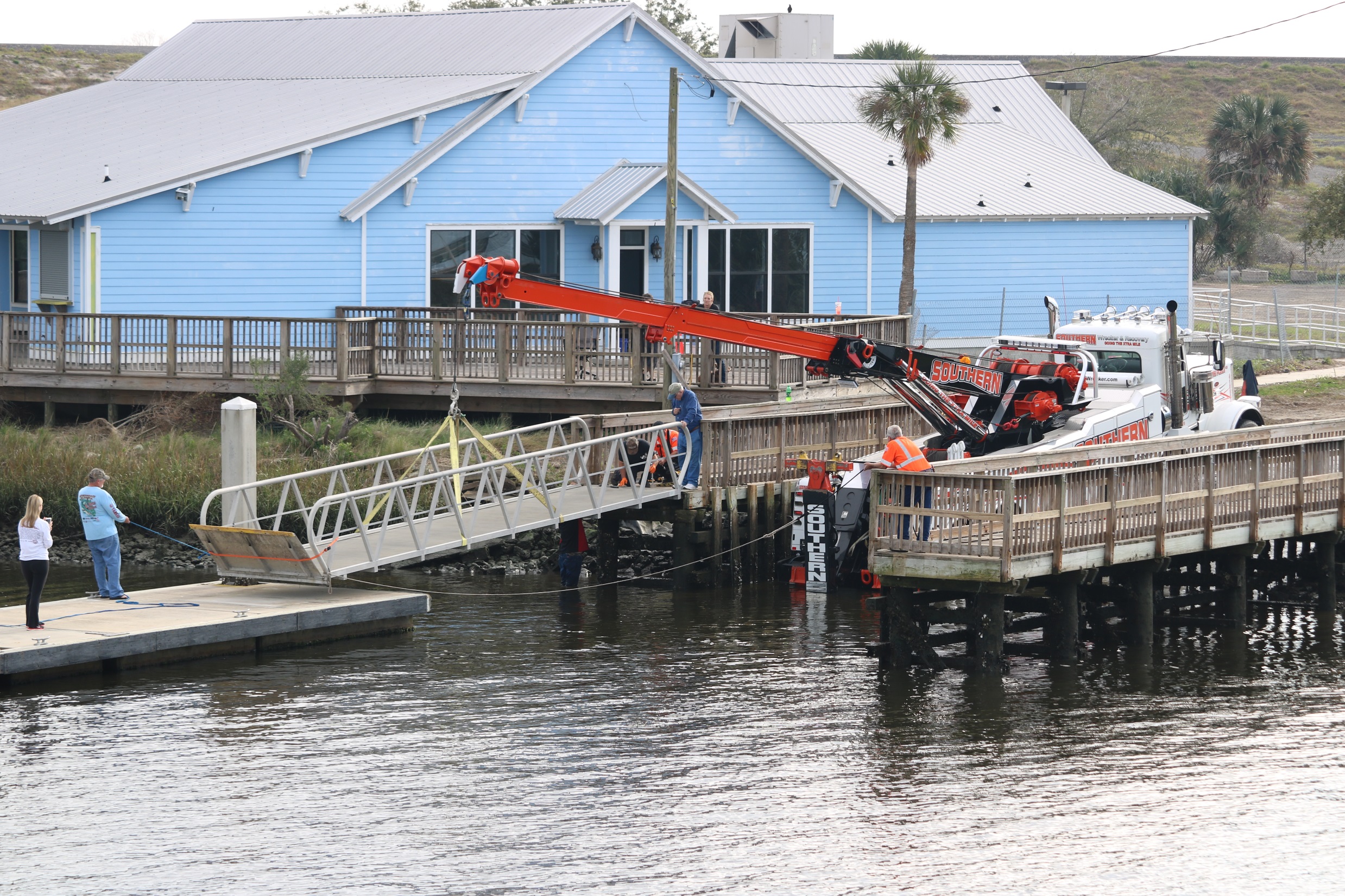 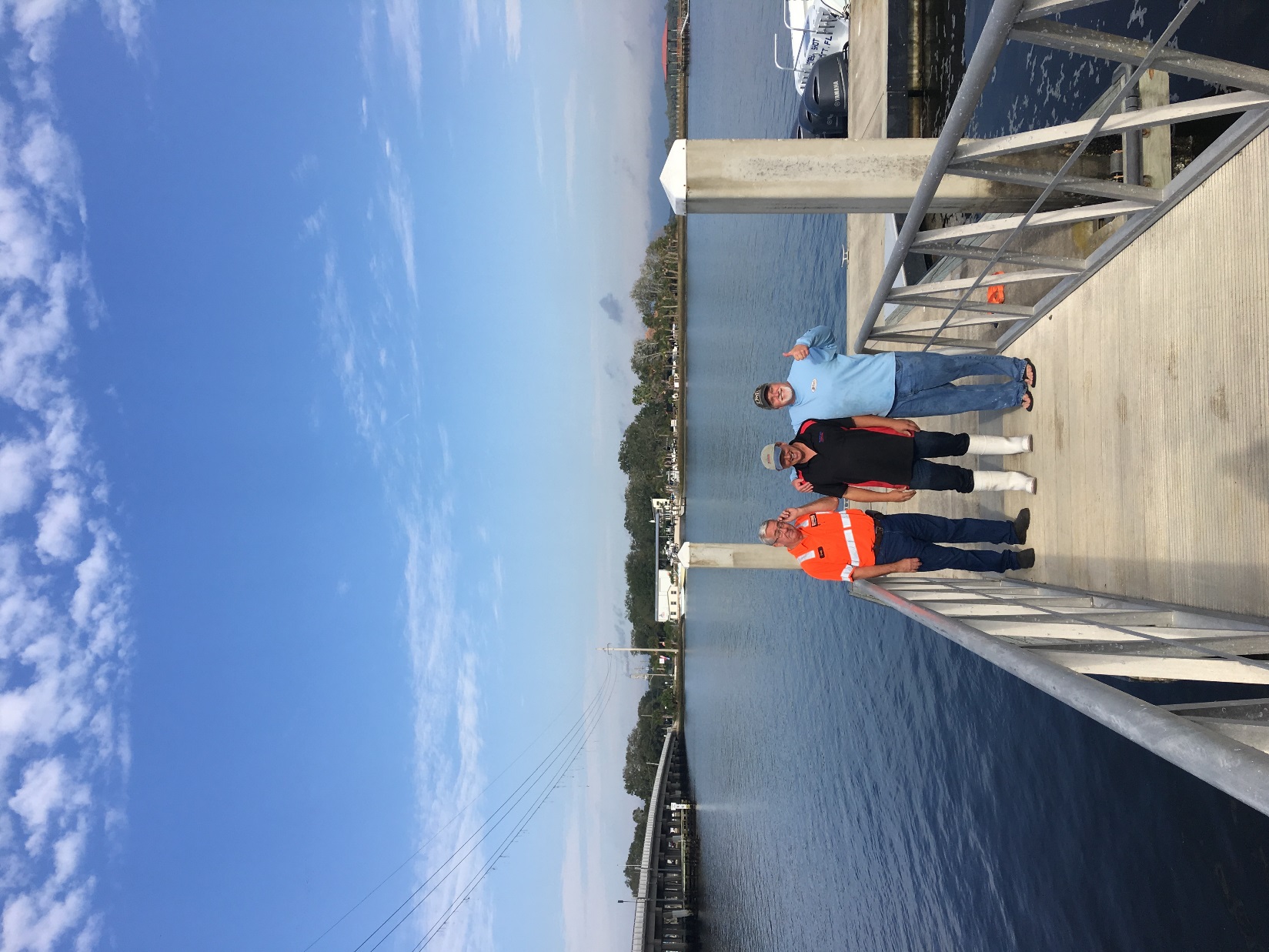 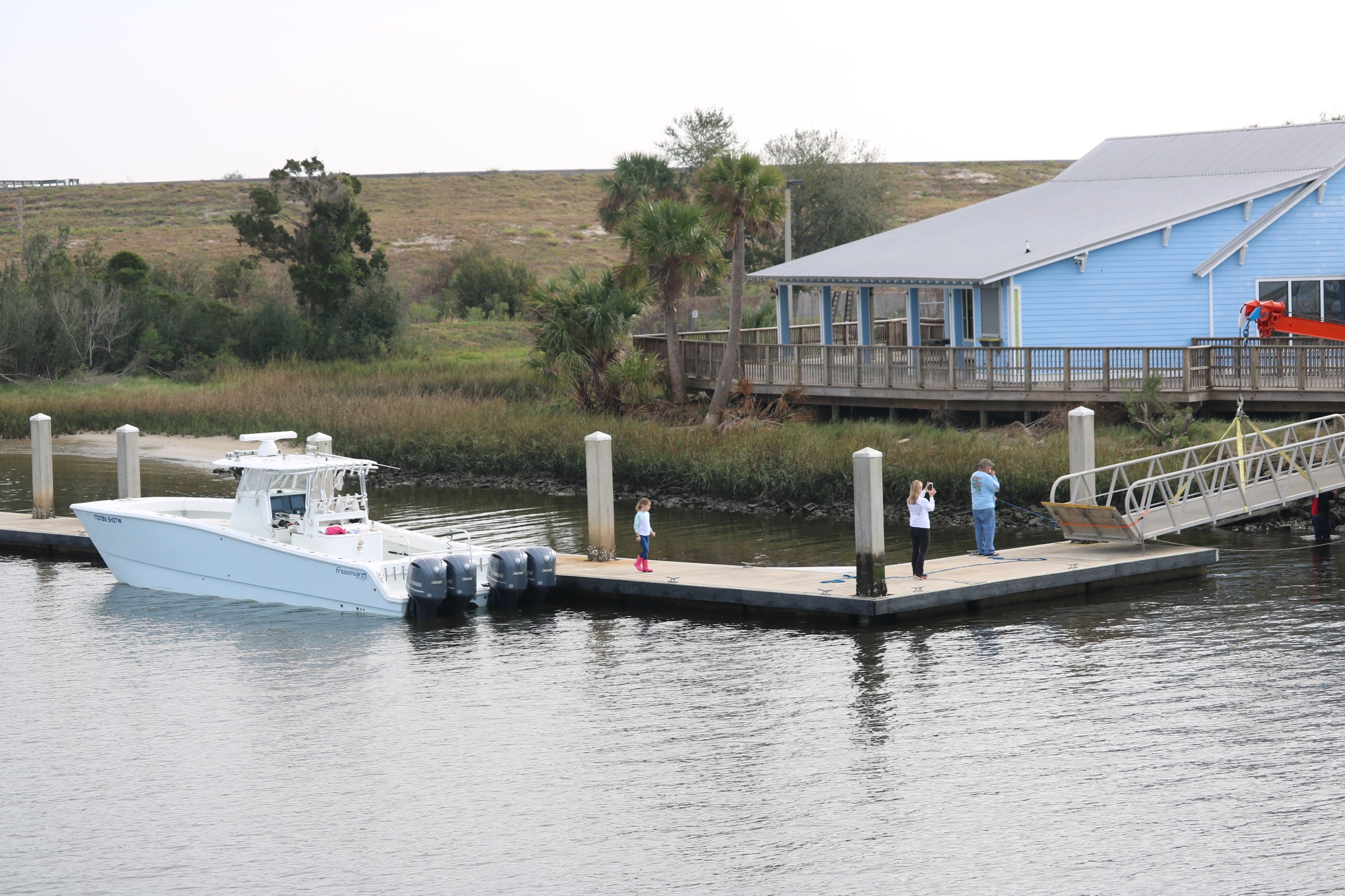 THE KAYAK RAMP NEEDED A LITTLE HELP
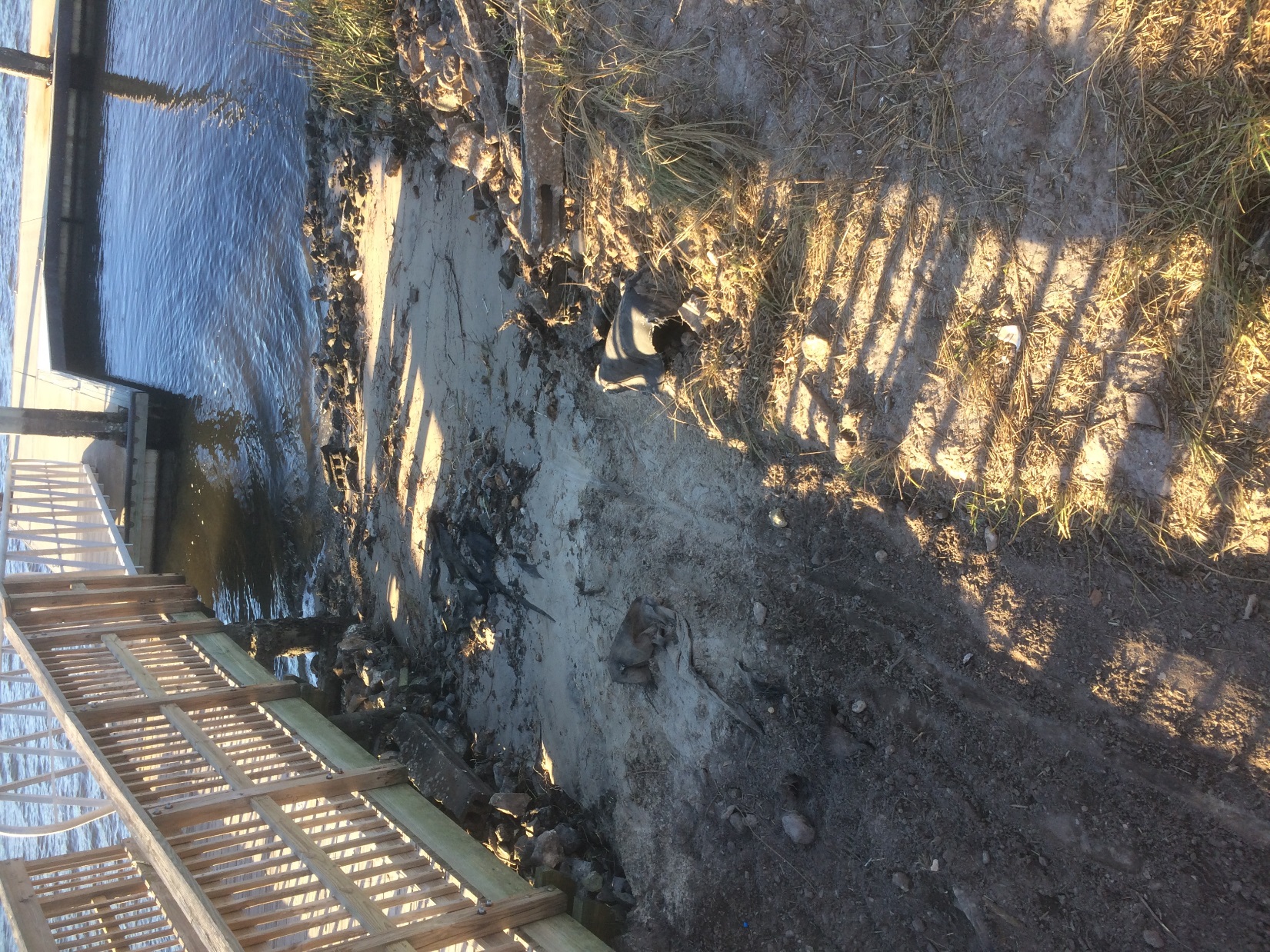 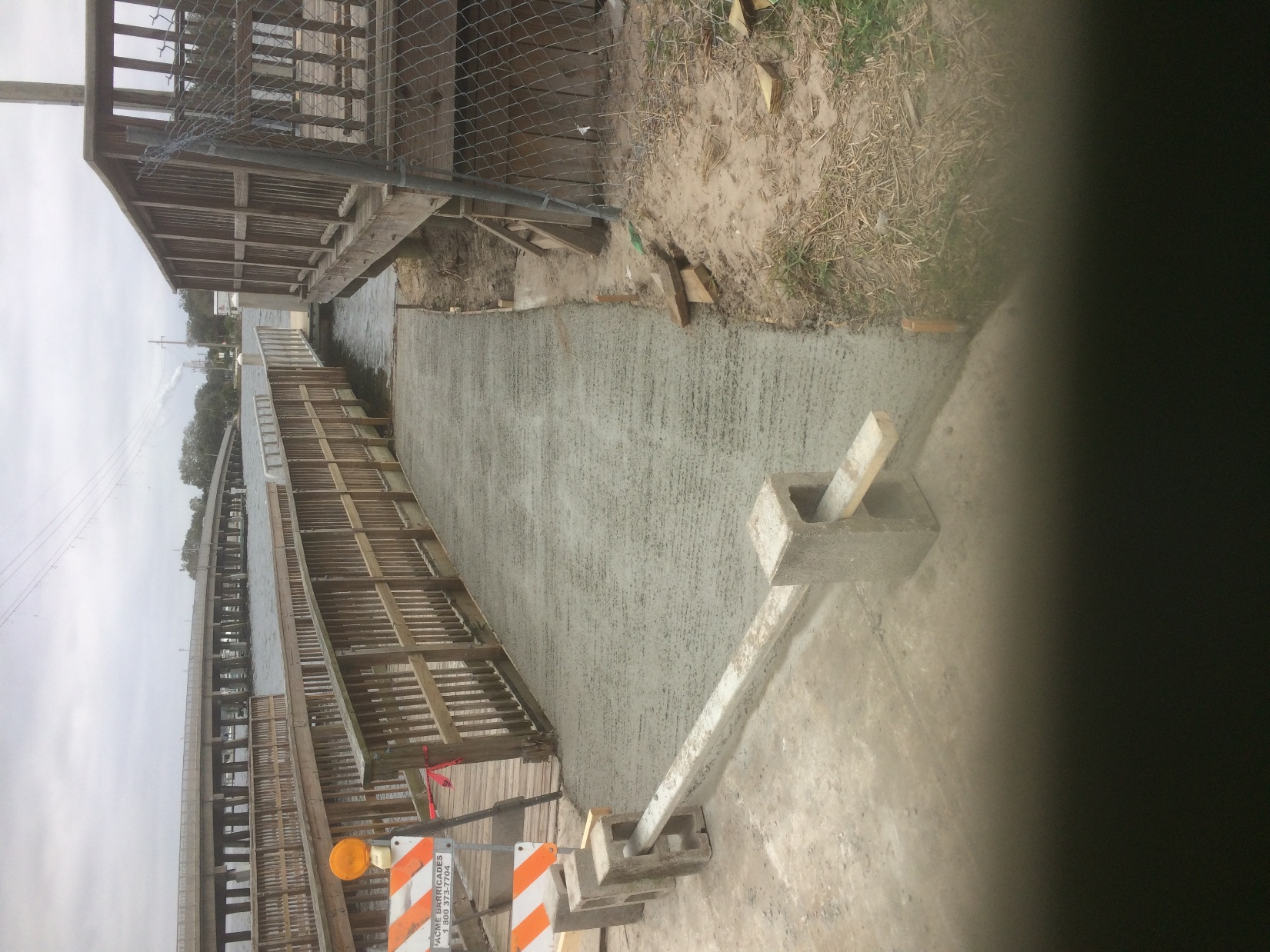 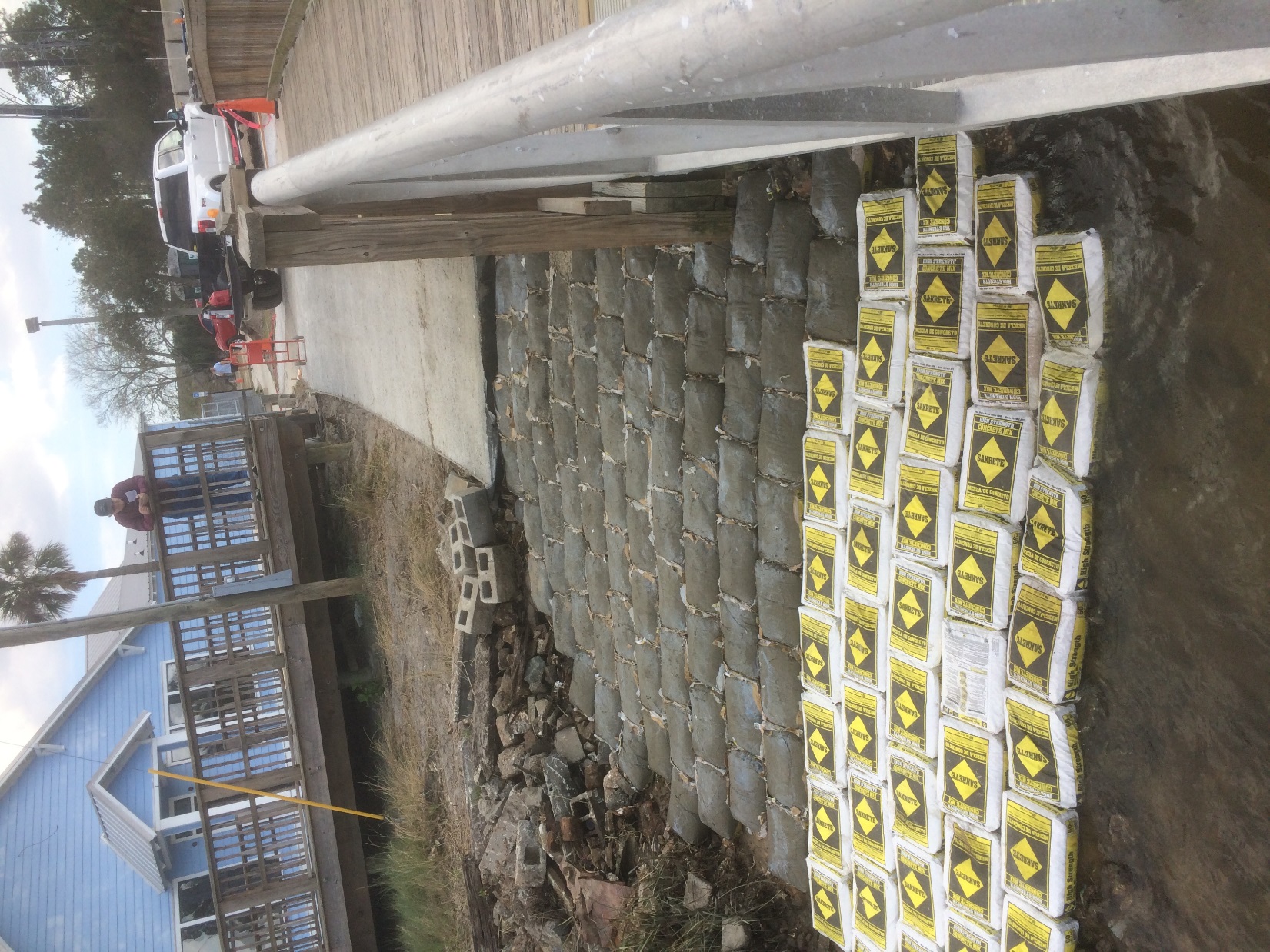 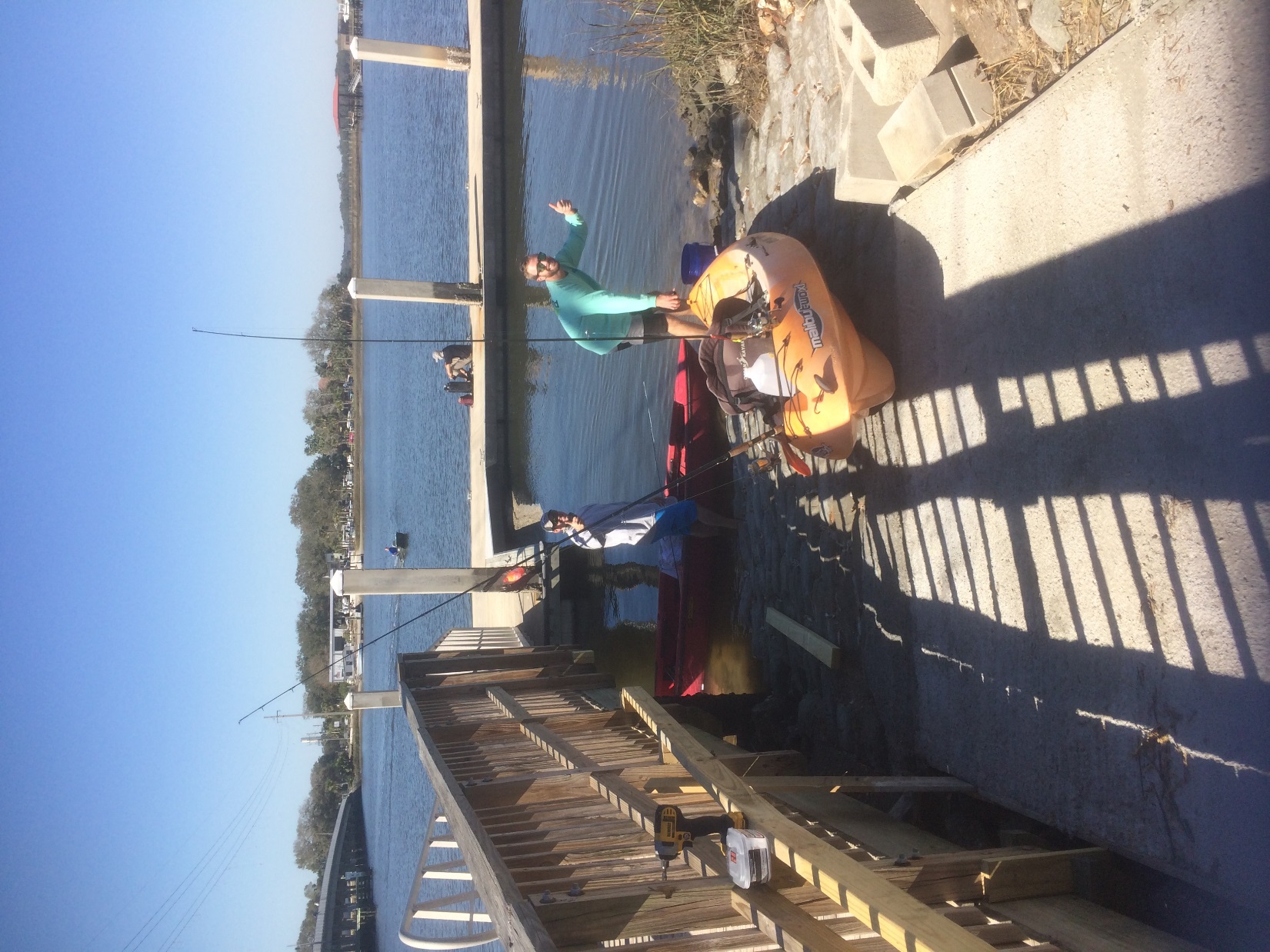 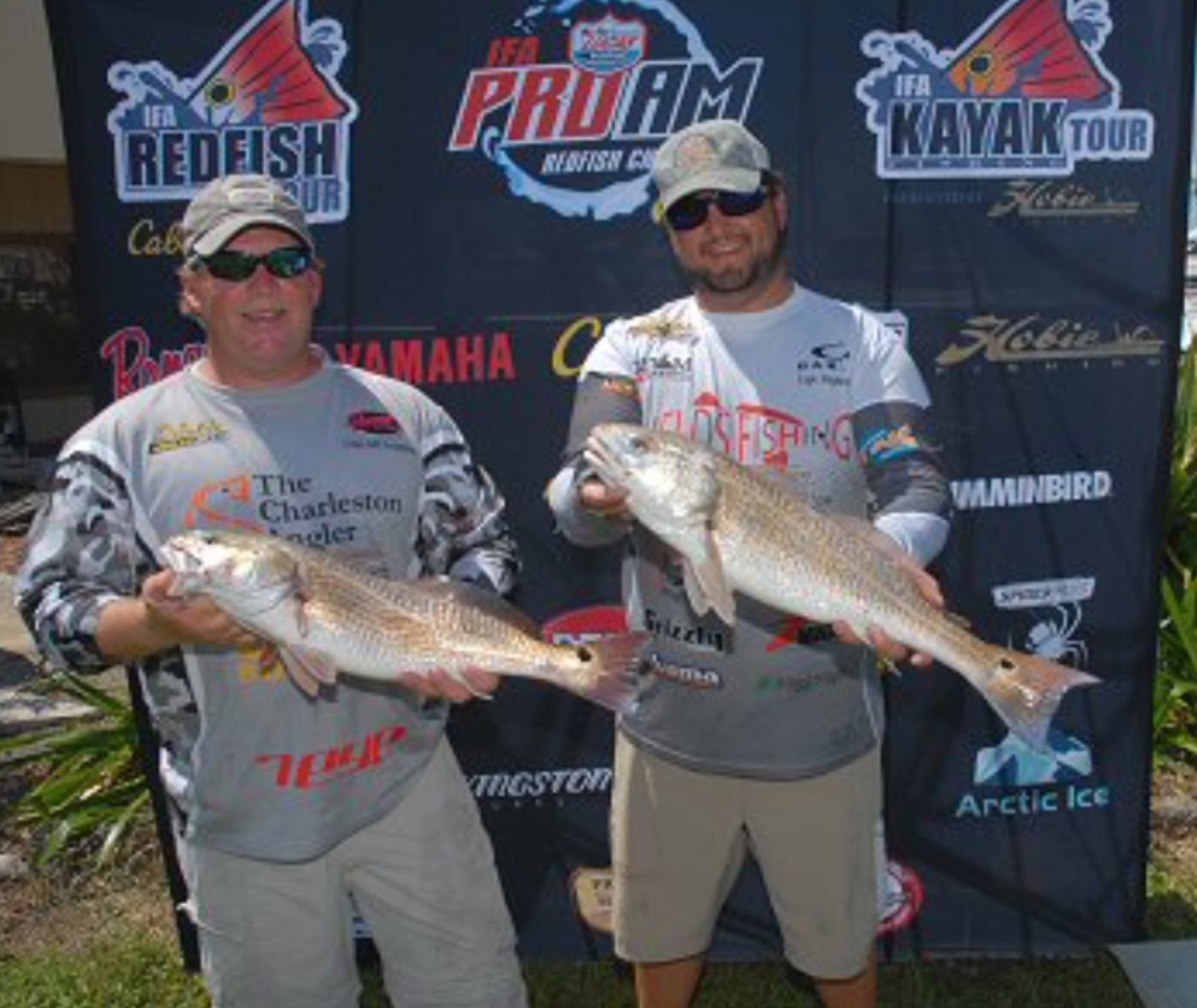 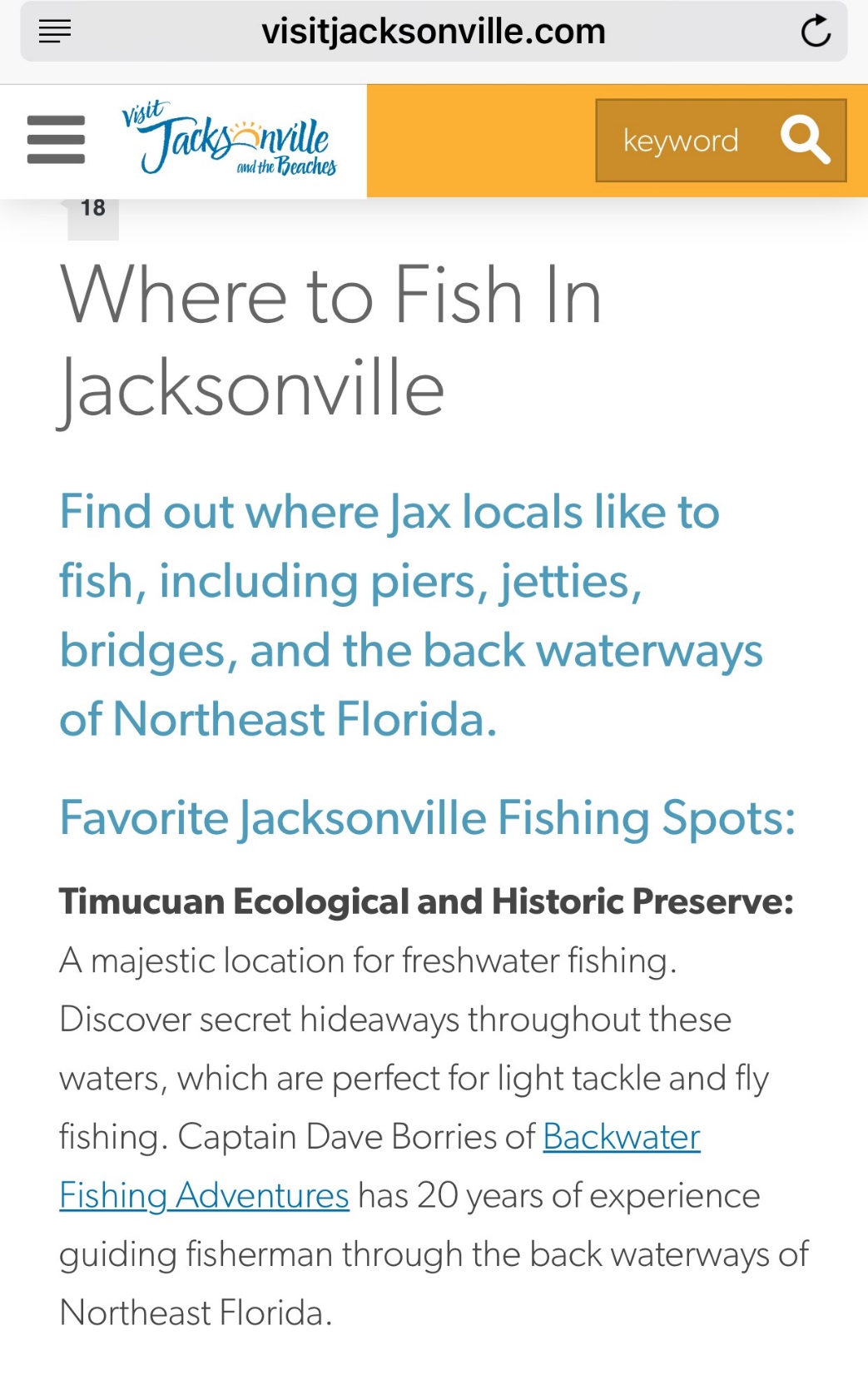 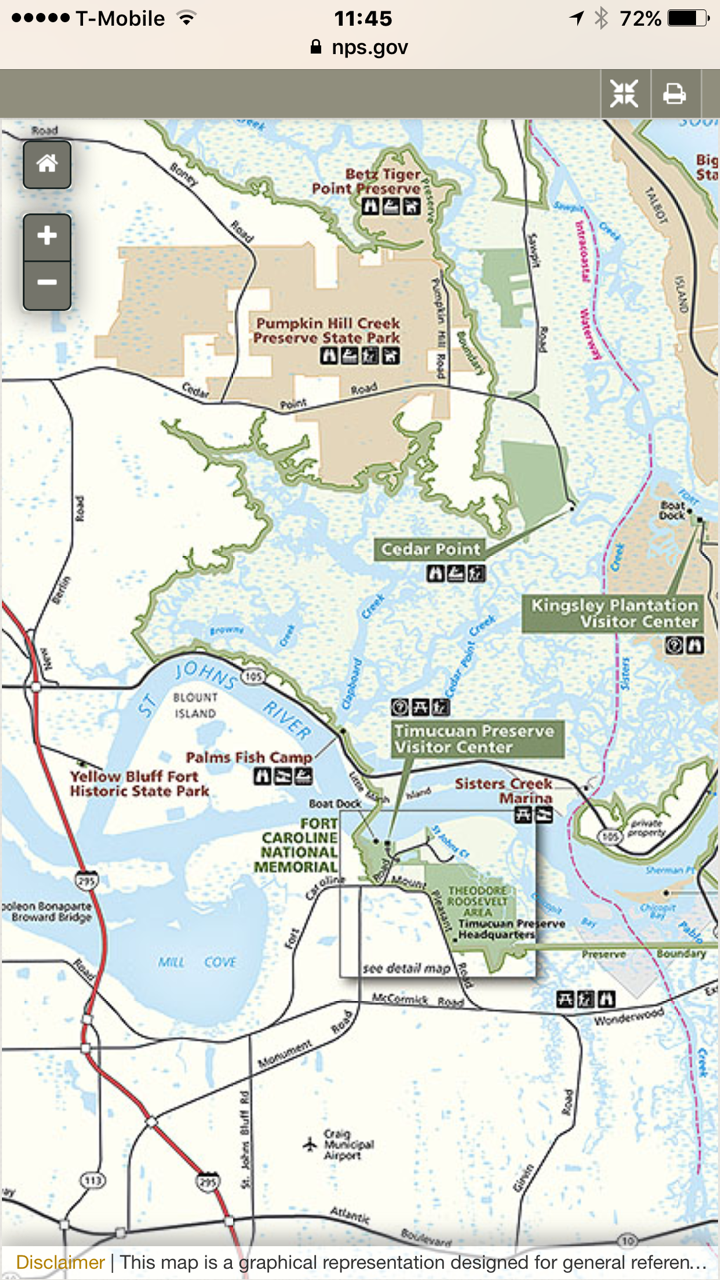 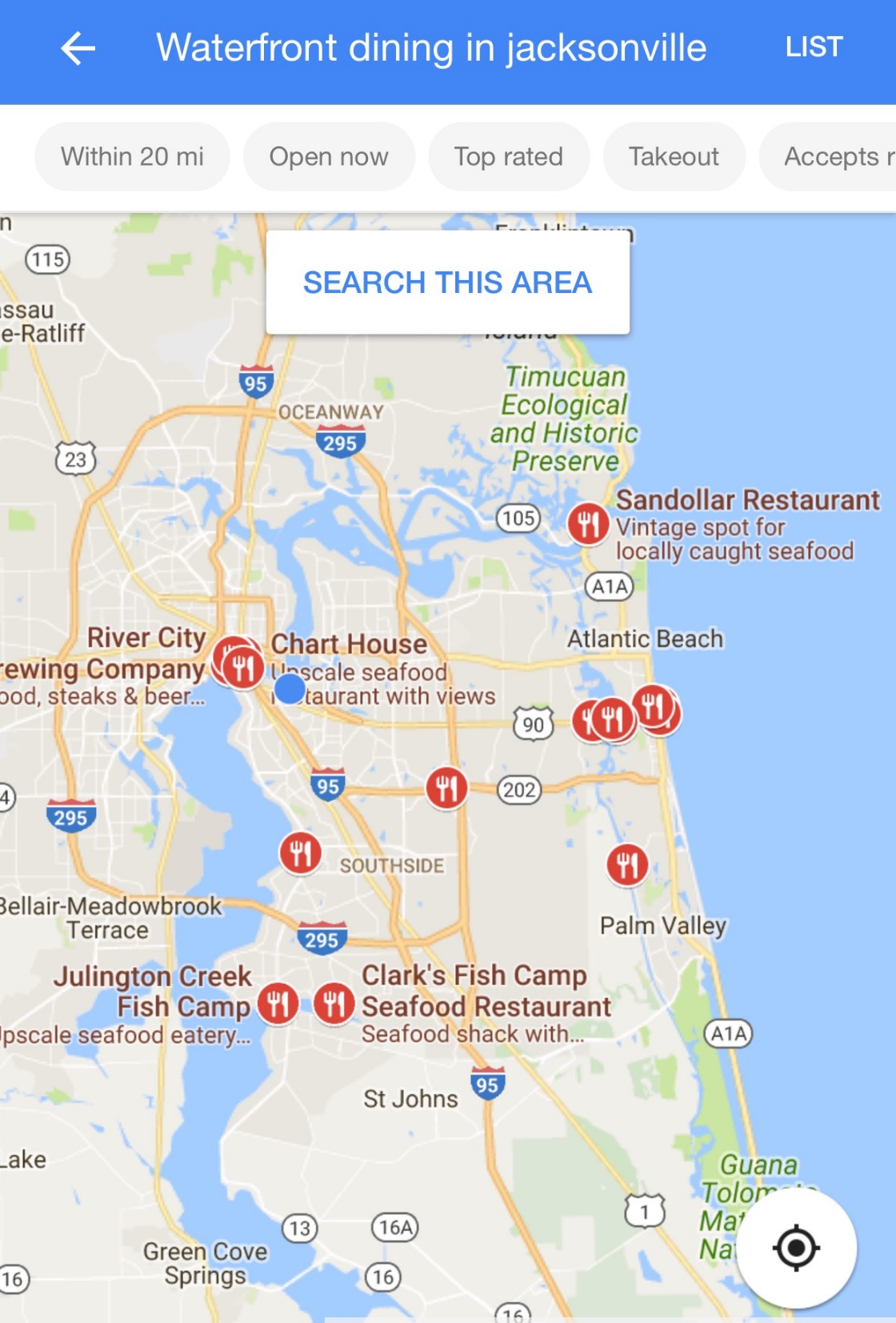 LIKE US ON FACEBOOK!!
UP TO 483 LIKES TODAY AND WE HAVEN’T OPENED YET!
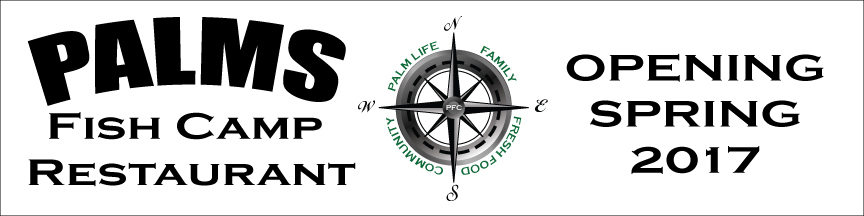